Literatuurpresentatie van Nienke Pittens
De boeken die ik heb gelezen in havo 3
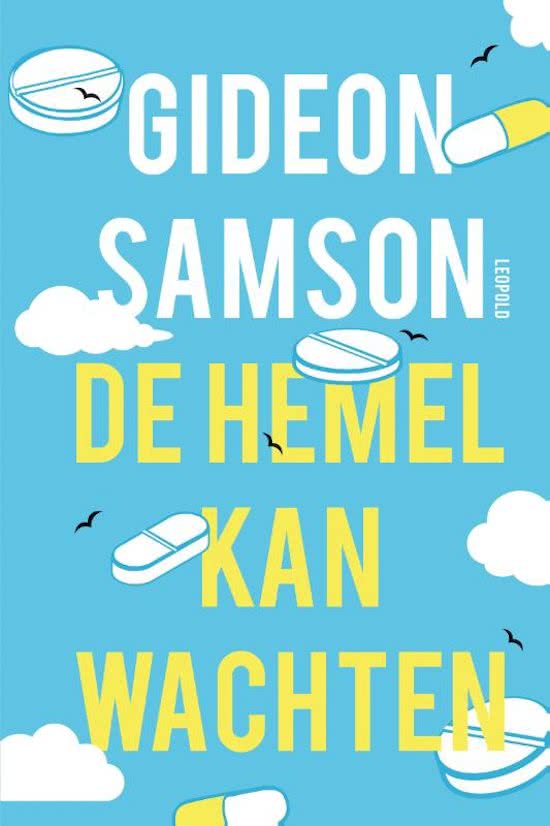 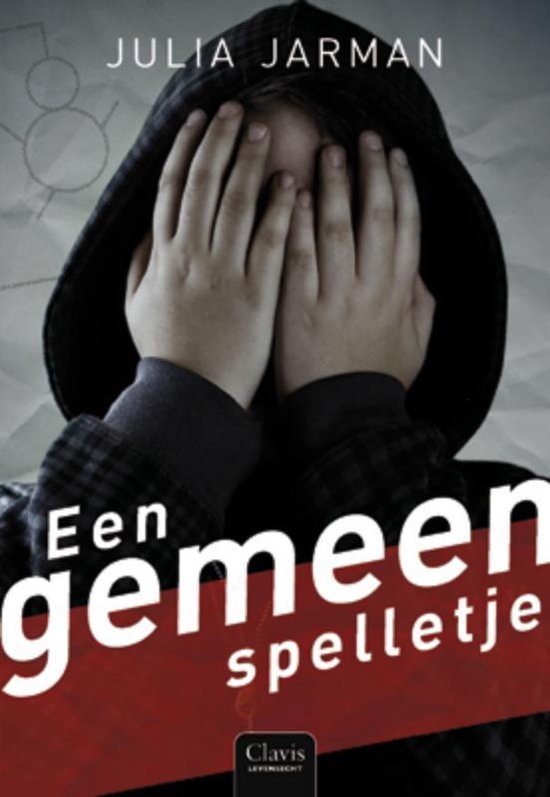 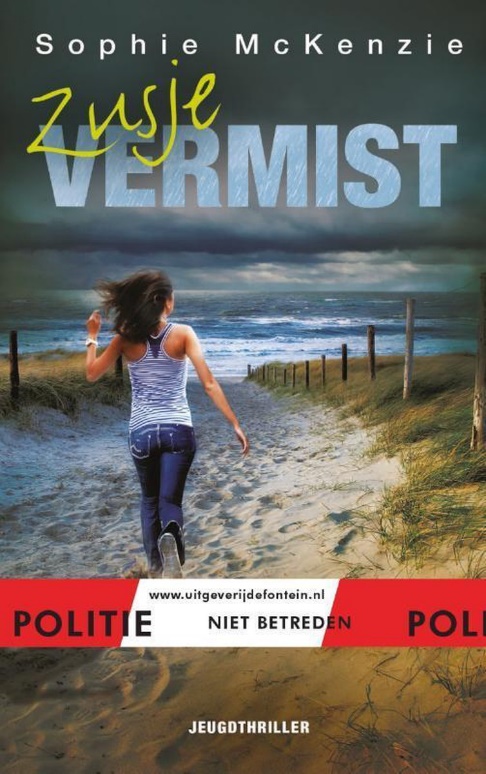 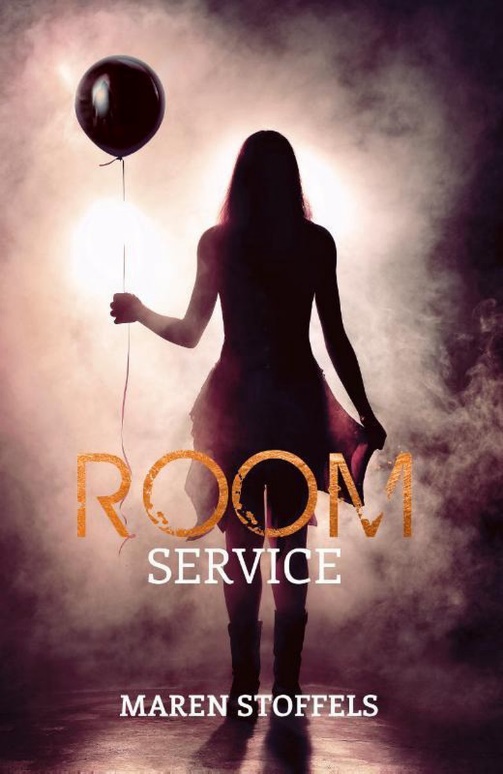 Het eerste boek dat ik las in havo 3
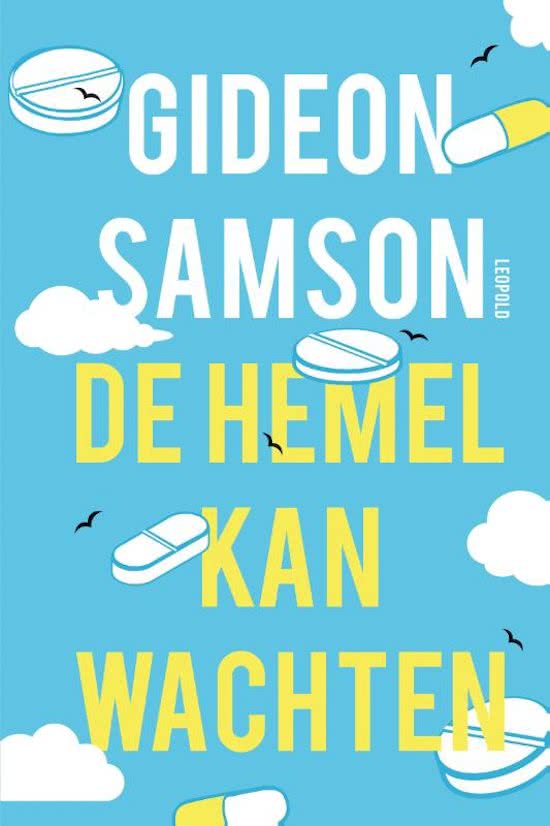 [Speaker Notes: Her eerste boek dat ik las in havo 3]
Het tweede boek dat ik las
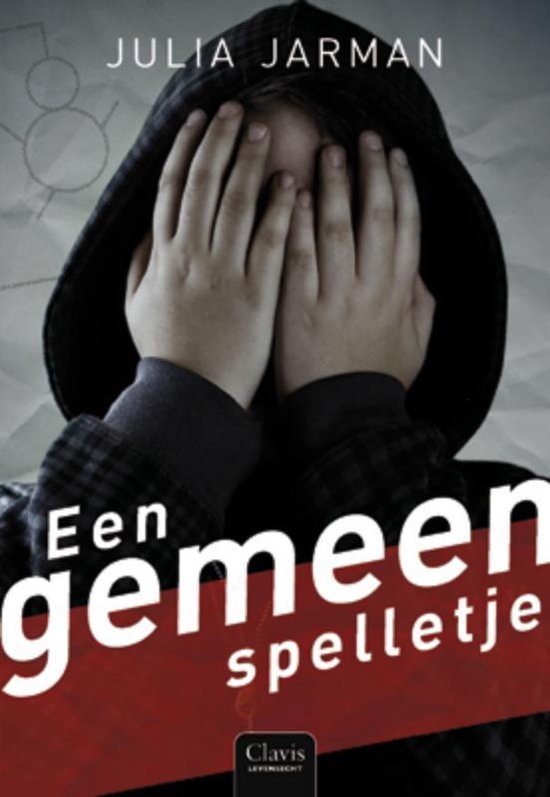 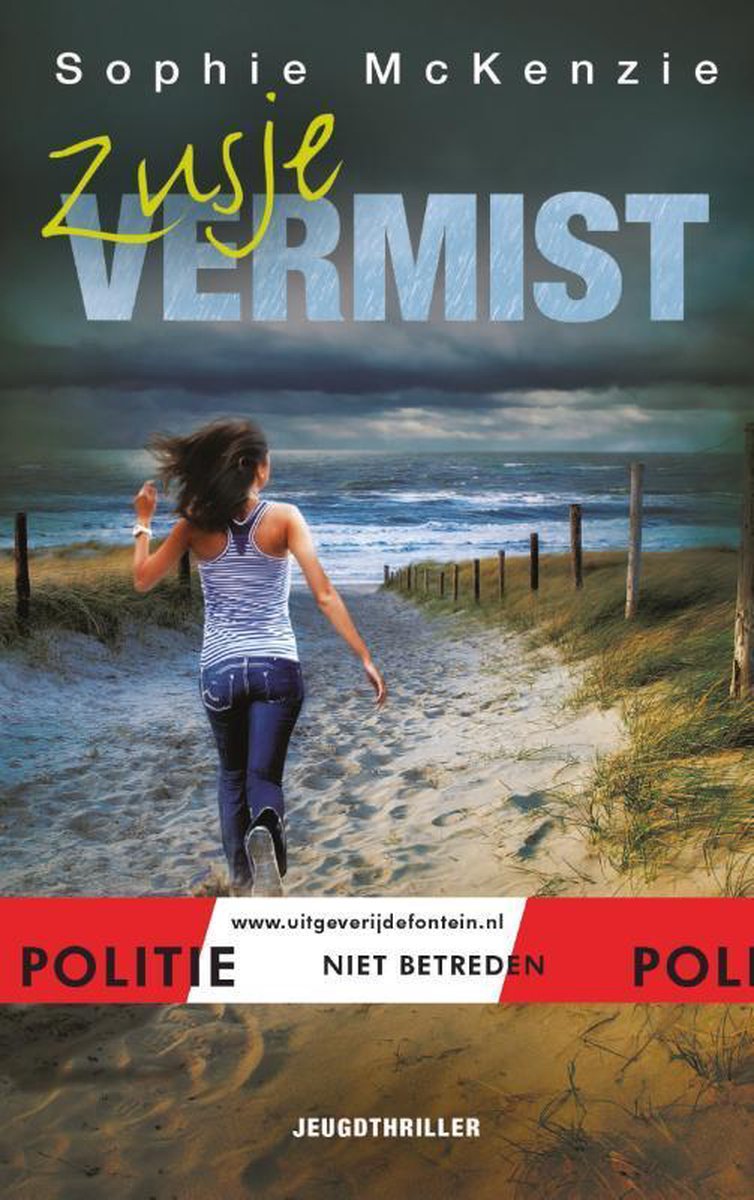 Het derde boek
Het laatste boek van havo 3
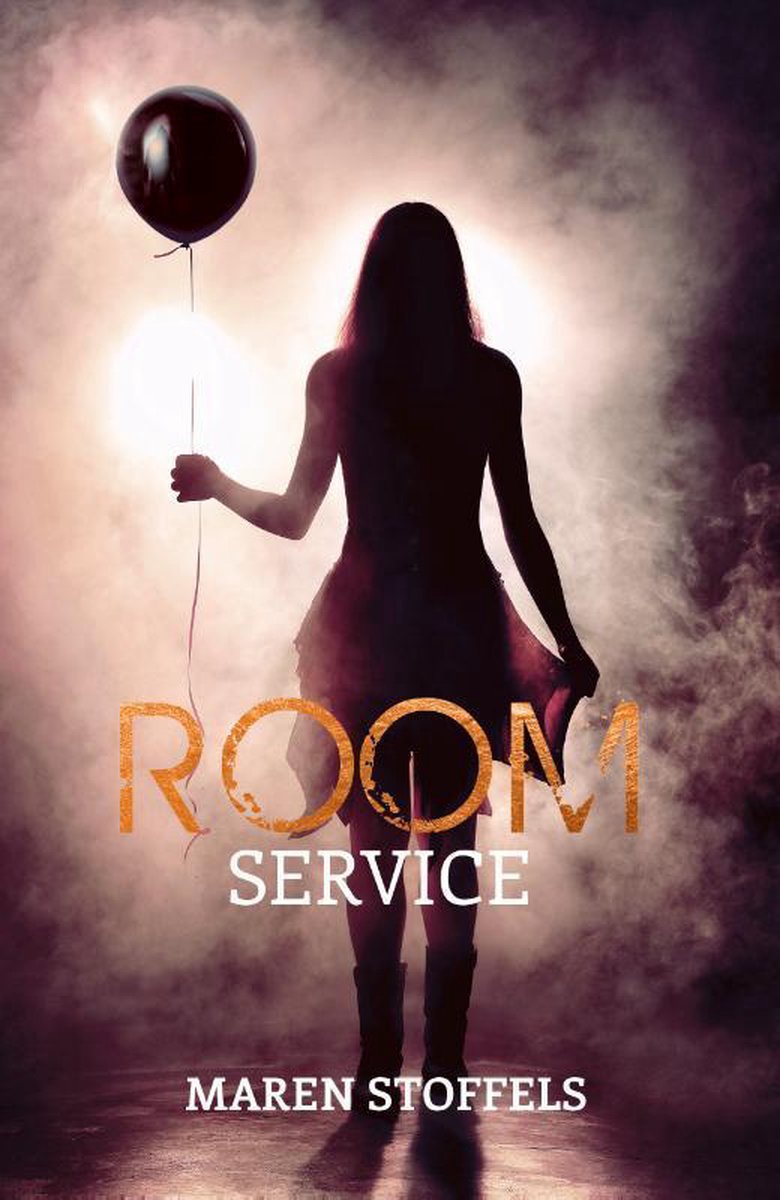 Beste boek
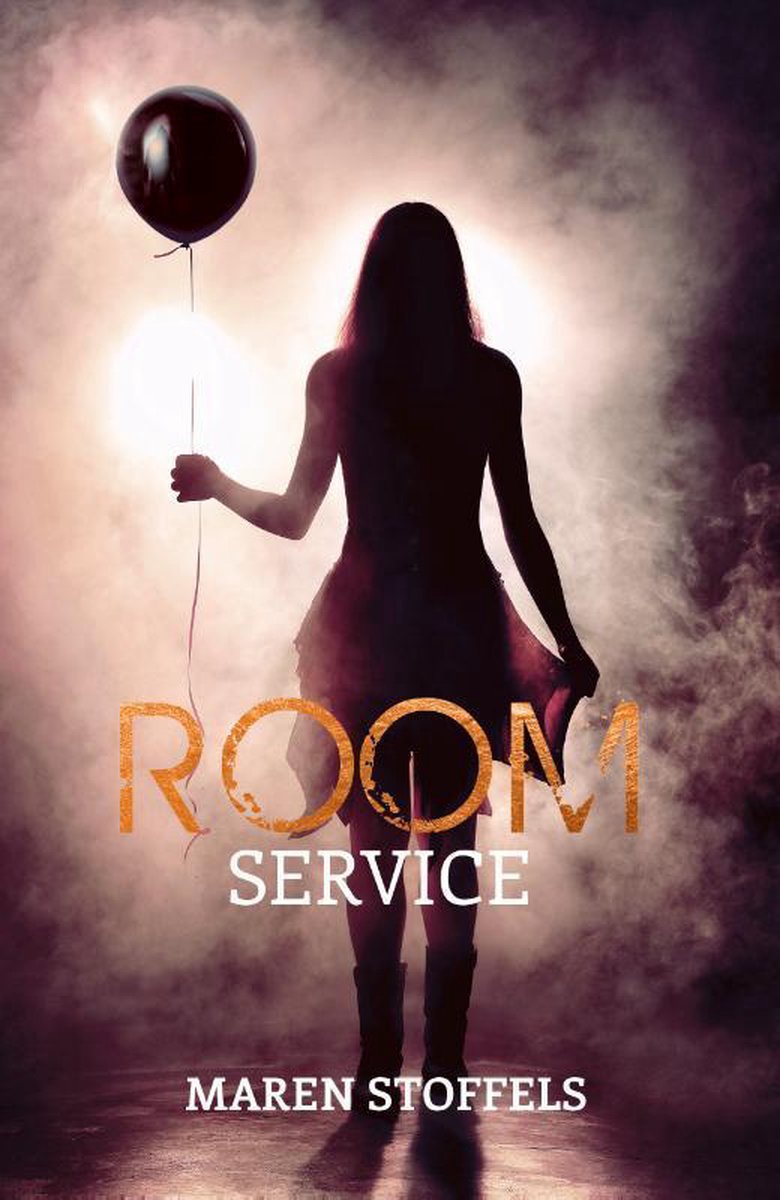 Spanning
Veel avontuur
Open einde
Fijn geschreven
Slechtste boek
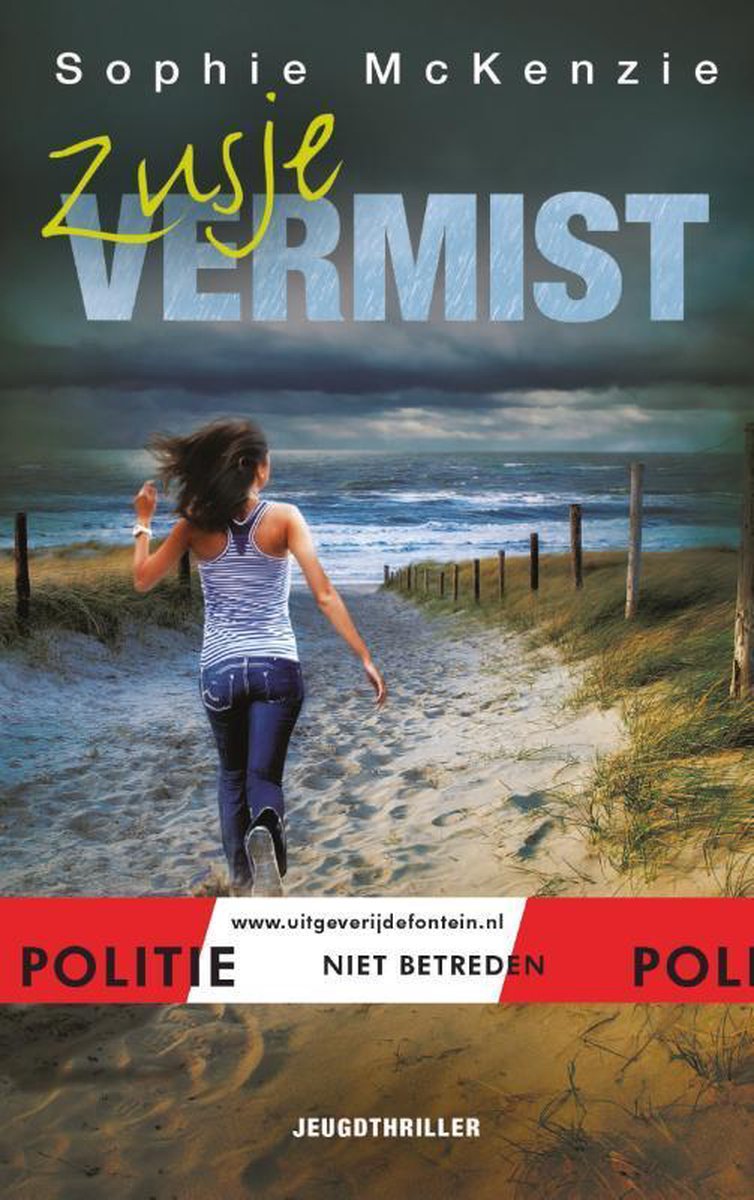 Niet interessant
aandacht
Overeen komsten tussen de boeken
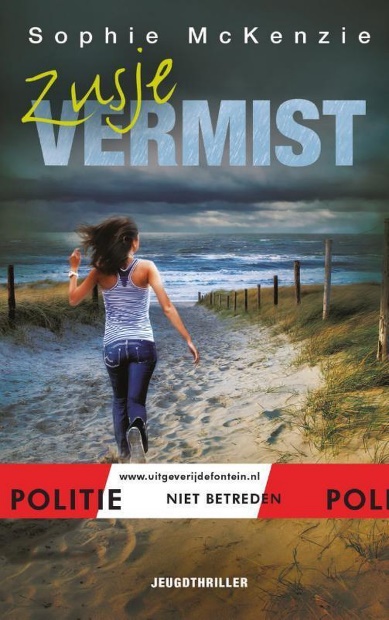 vermist
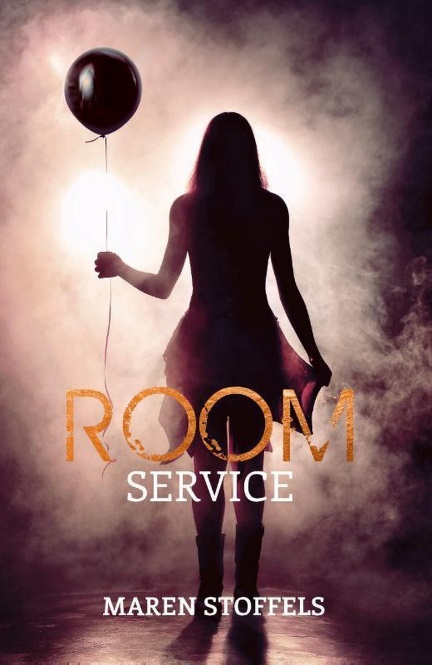 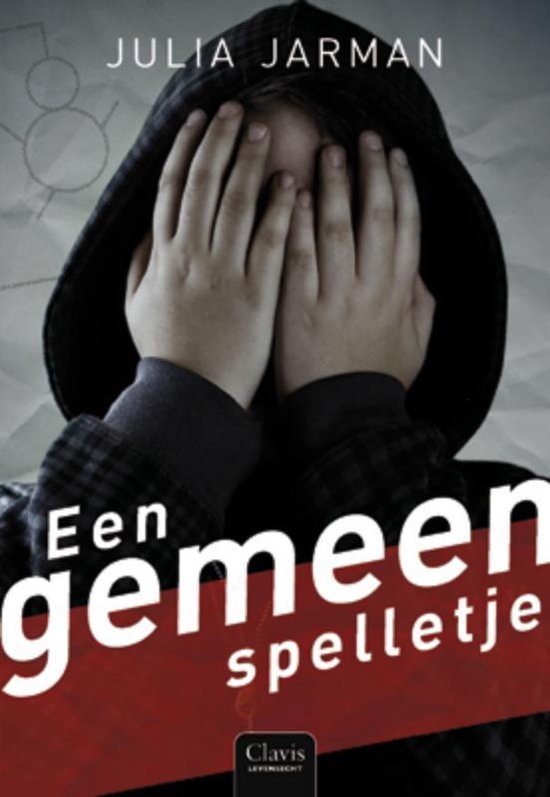 Hoe ik mijn boeken heb gekozen
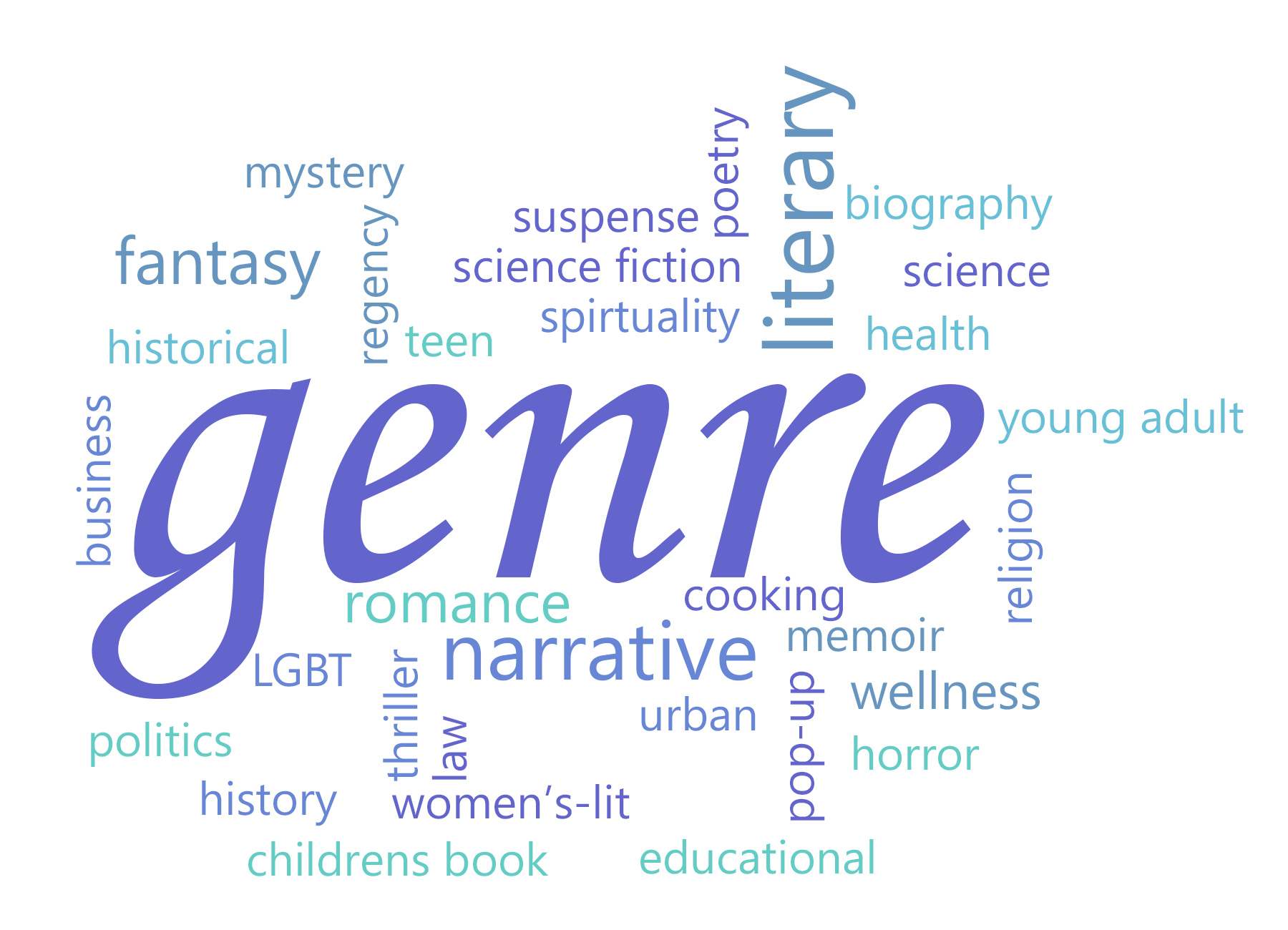 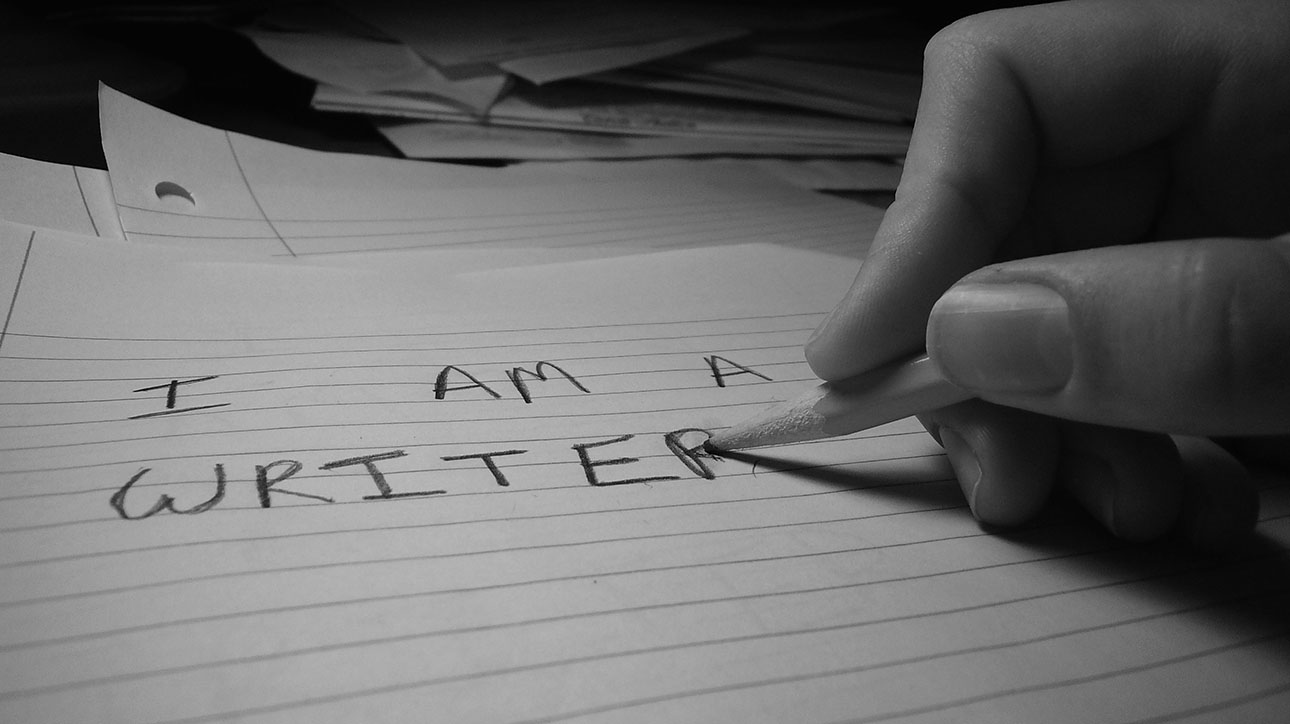 Mijn plan voor havo 4
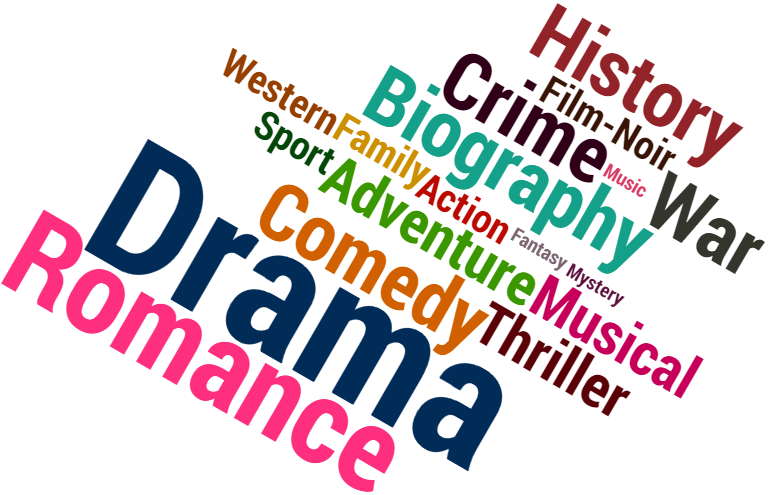 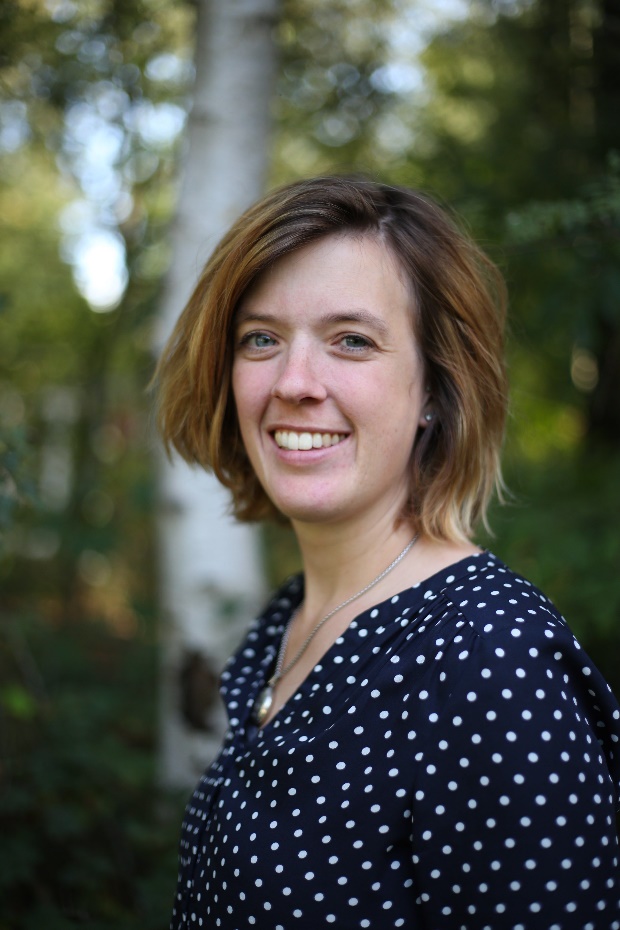 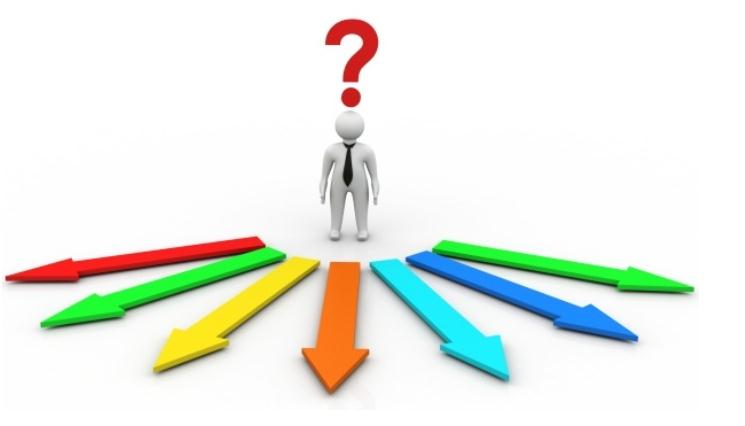 Mijn ideale boek
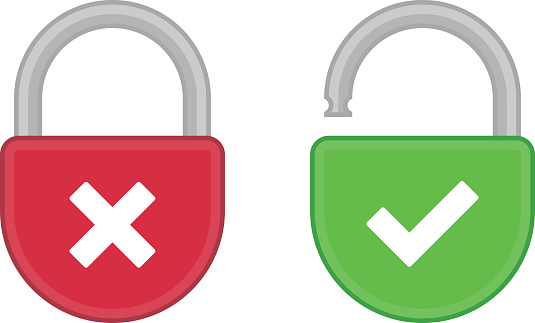 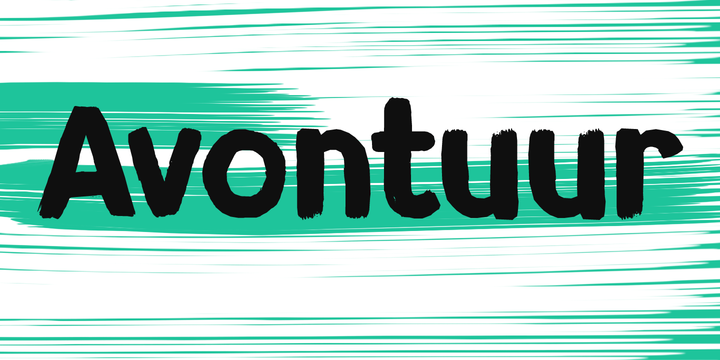 EINDE